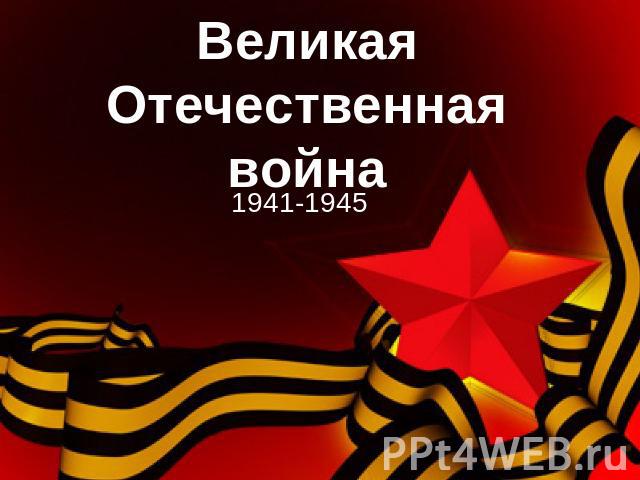 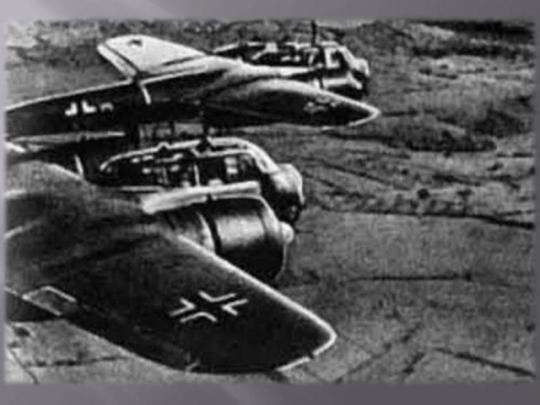 На рассвете 22 июня 1941 года, на мирные, ещё спящие города и села нашей Родины, с аэродромов поднялись в воздух немецкие самолеты с бомбами.
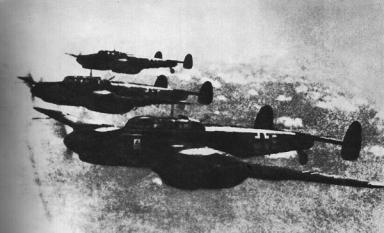 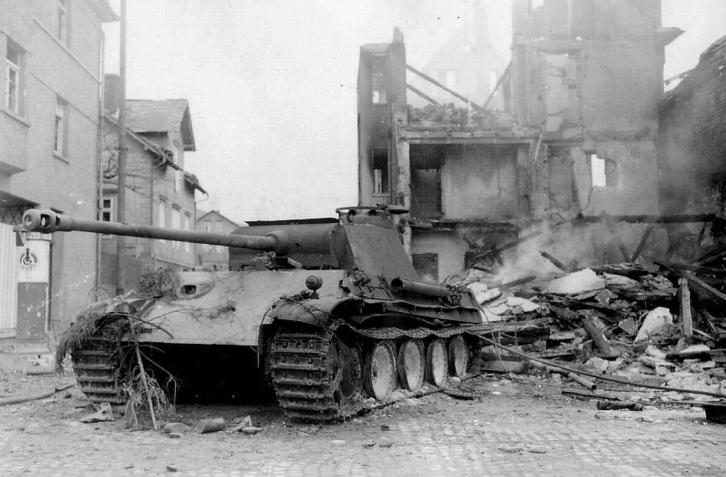 Воздух наполнился рокотом моторов, танков и грузовиков
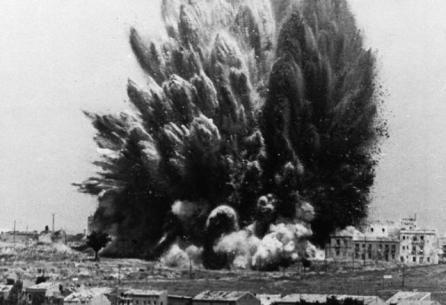 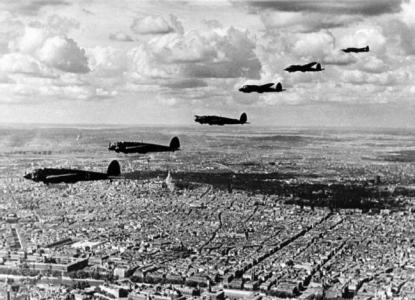 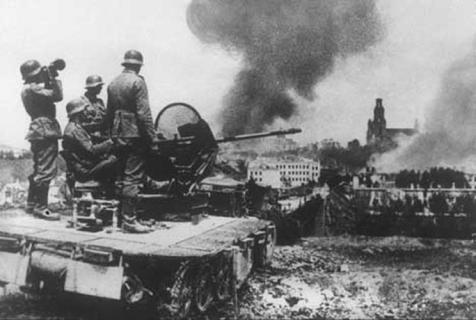 Немецко-фашистская Германия вероломно, без объявления войны, напала на нашу страну.
Фашистские самолеты бомбили города и порты
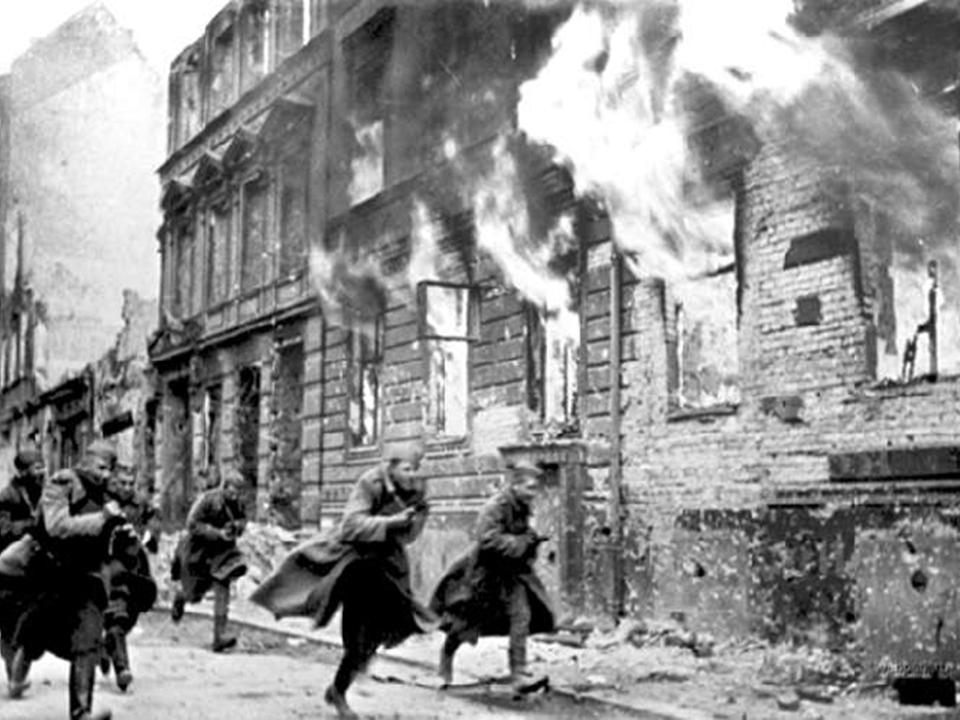 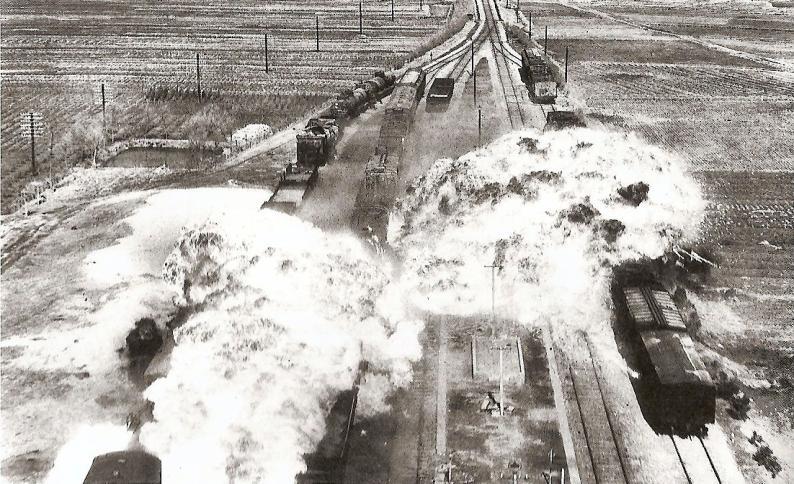 аэродромы и железнодорожные станции
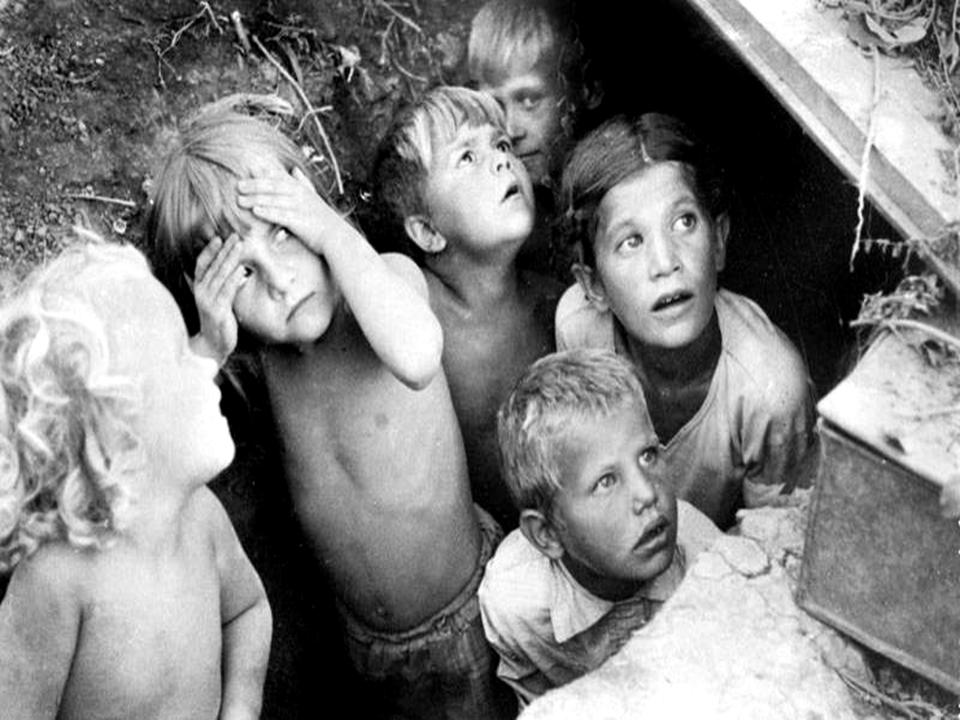 Бомбы сыпались на пионерские лагеря, детские сады
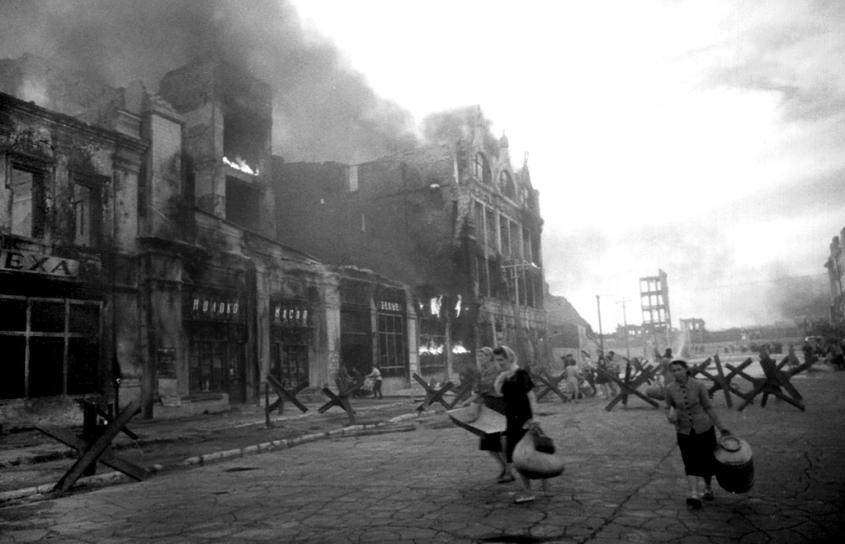 На больницы и жилые дома
Фашистская Германия хотела уничтожить весь народ нашей страны. В те грозные дни начала Великой Отечественной войны, словно клятва Родине, звучала песня «Священная война (муз. А. Александрова, сл. В. Лебедева- Кумача).
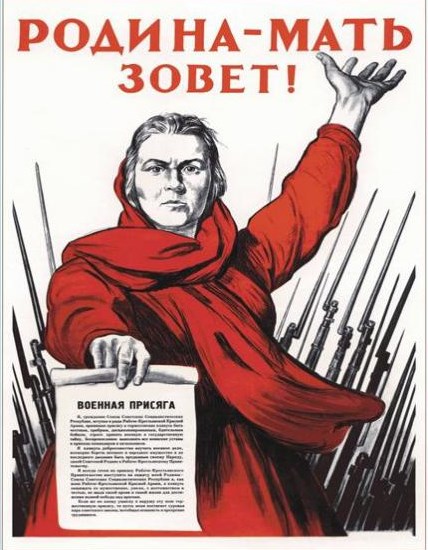 Все люди поднялись на защиту своей Родины. На фронт шли не только воины нашей армии, но даже дети нередко убегали из дома, чтобы воевать с фашистами.
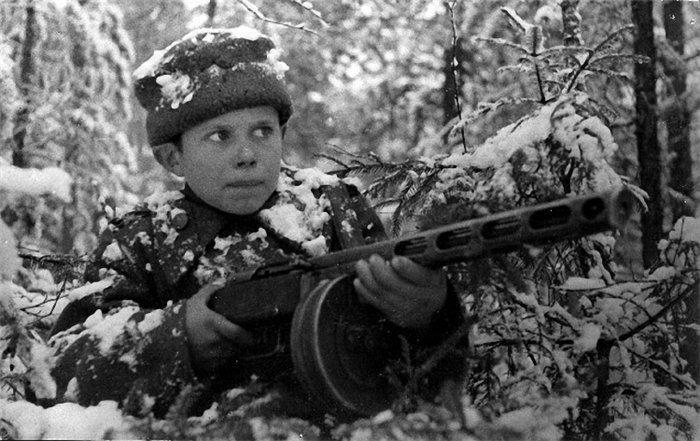 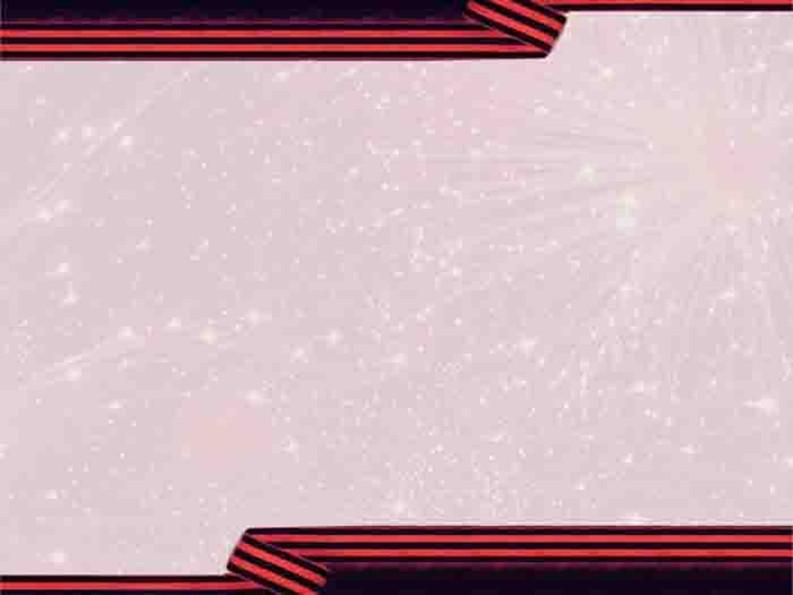 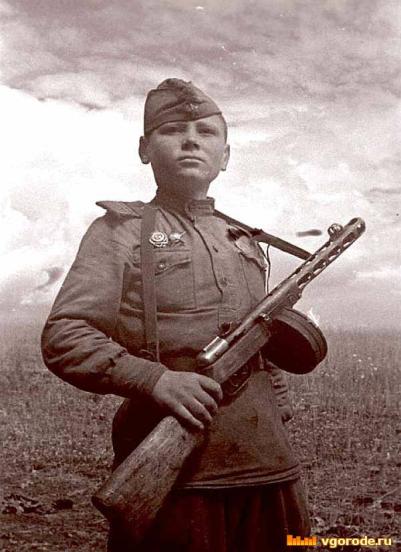 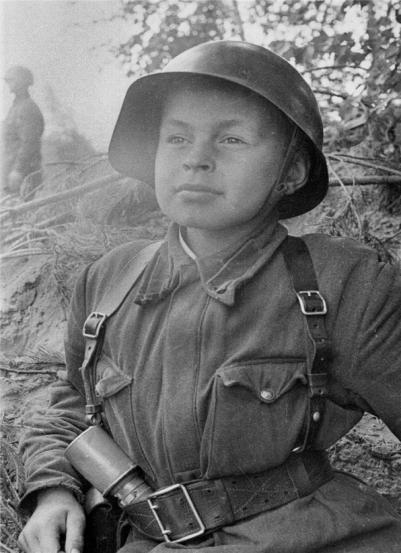 Первыми приняли на себя удар фашистского нашествия пограничники. Они оказали врагу героическое сопротивление.
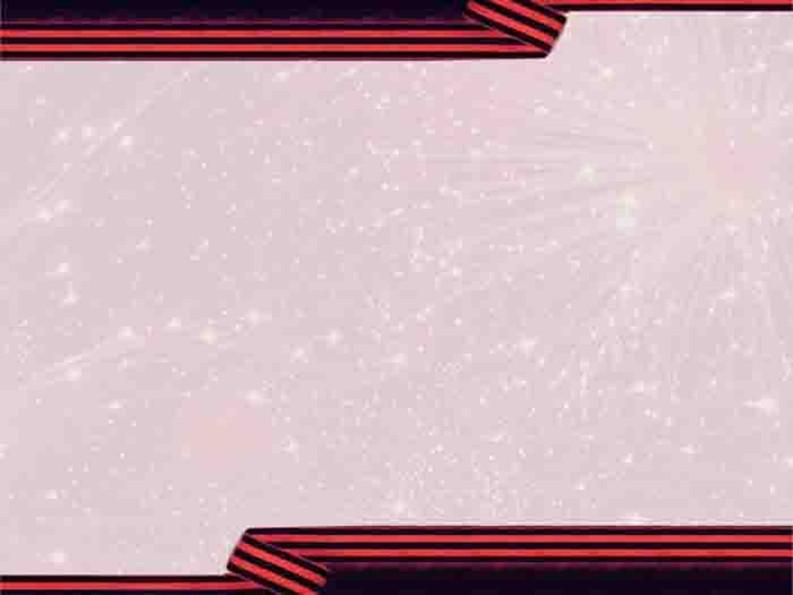 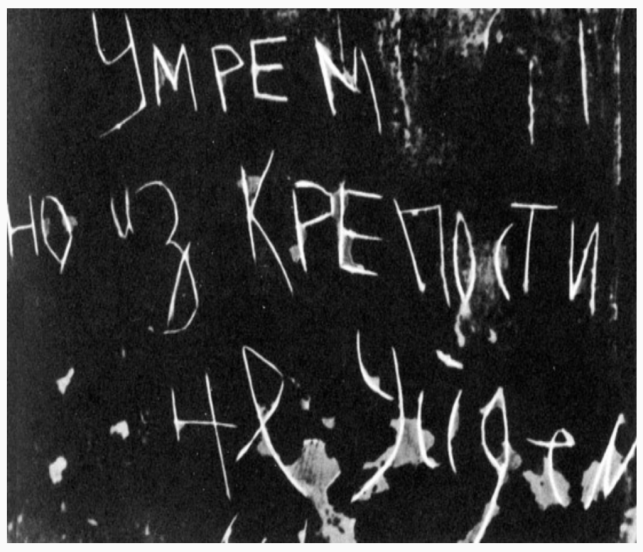 Воины писали на стенах крепости «Умрём, но из крепости не уйдём».
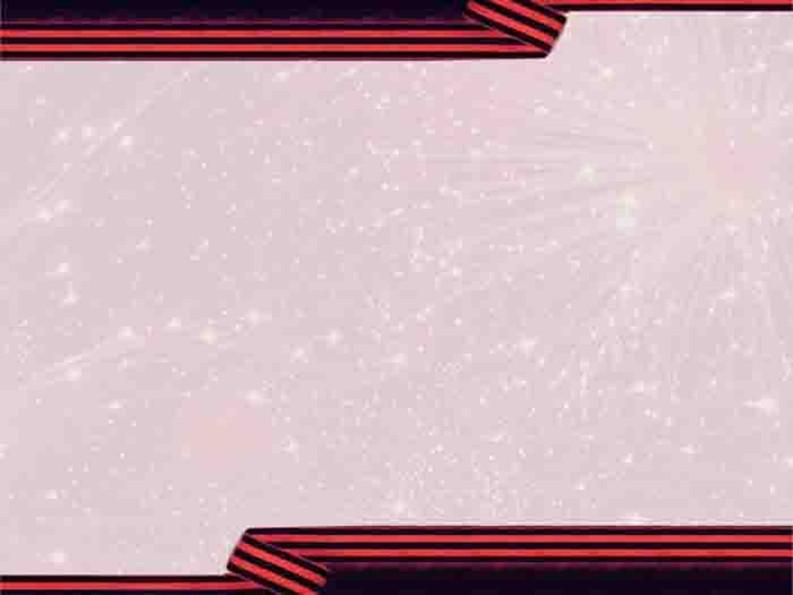 Осенью 1941 года фашисты начали наступление на Москву- на столицу нашей Родины. Гитлер приказал взять Москву любой ценой. Немецкие генералы готовили свои войска к параду на Красной площади.
Парад на Красной площади состоялся, но не тот, о котором мечтал Гитлер.
7 ноября 1941 года состоялся традиционный парад советских войск. И прямо с парада бойцы уходили на фронт.
«Велика Россия, а отступать некуда, позади – Москва»: так говорили наши бойцы и стояли насмерть. И они выстояли.
На войне сражались не только мужчины. Но и женщины.
Они были медсестрами, врачами, связистами, разведчицами.
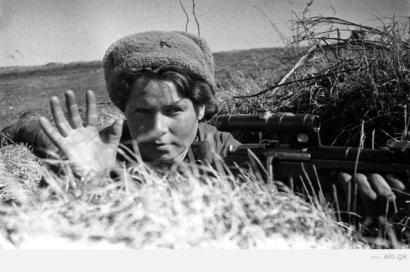 Многих солдат спасли от смерти добрые женские руки.
А в тылу старики, женщины, дети работали на заводах и фабриках.
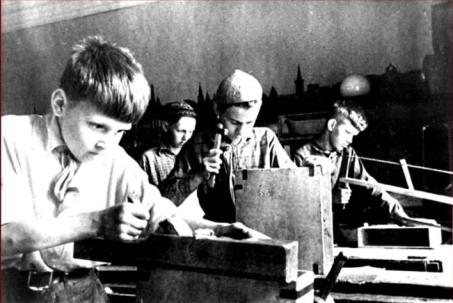 И днем и ночью делали снаряды, оружие для фронта, шили обмундирование для армии и многое другое.
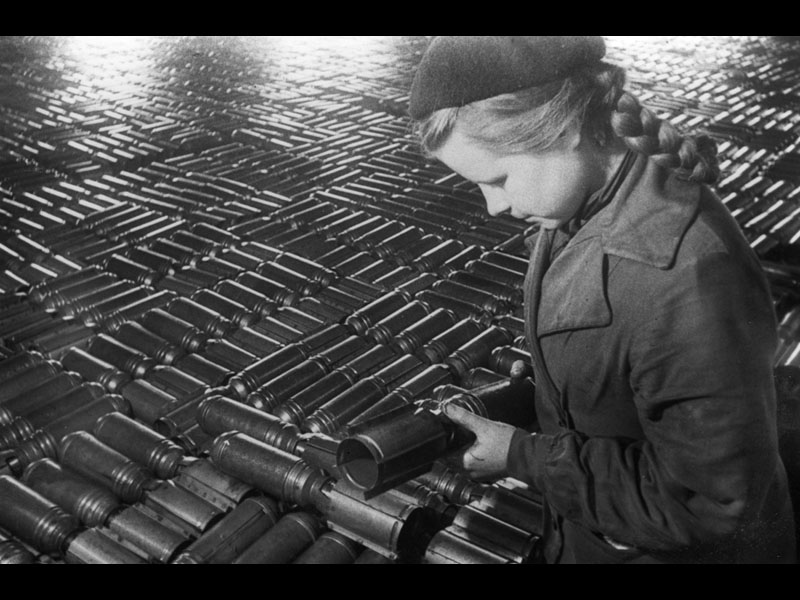 Война длилась долгих четыре года. Наша доблестная армия не только прогнала немцев с нашей земли, но и освободила народы других стран, захваченных гитлеровской Германией.
Наши солдаты дошли до Берлина столицы Германии. И там, на самом главном здании, которое называлось Рейхстагом, был водружен наш флаг Победы.
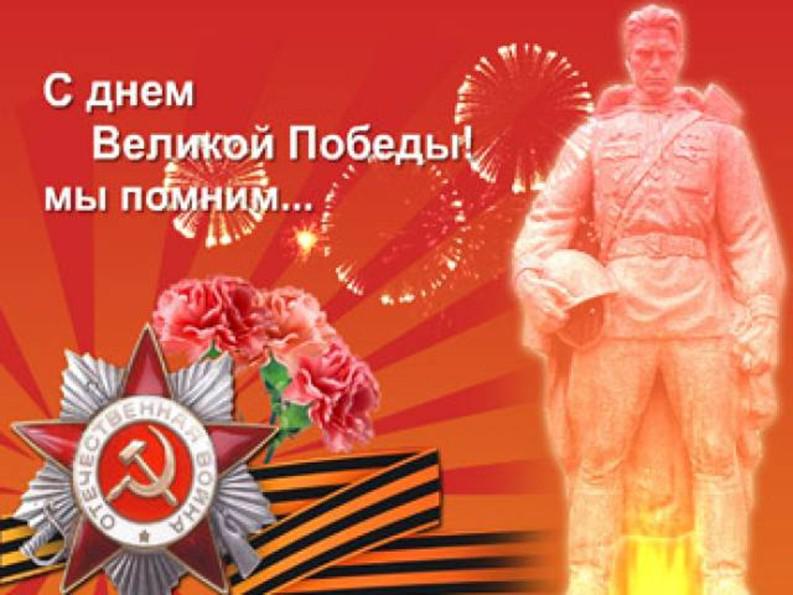 9 мая 1945 года закончилась война, и тот день стал самым светлым и любимым праздником Днем Победы! Во многих городах нашей страны прогремели залпы победного салюта!
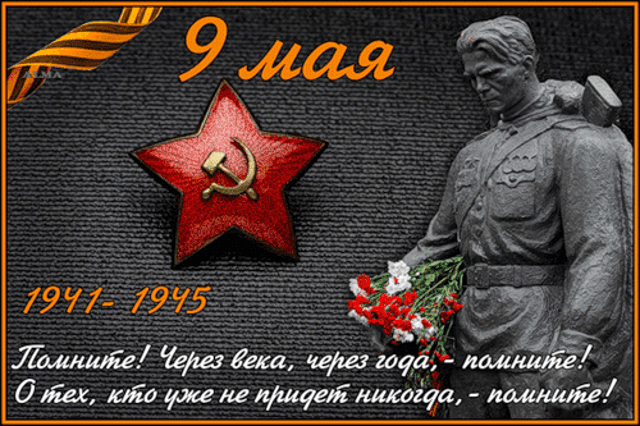